jQuery
Week 8 Session1
1/05/2019
ISCG6420 IWD - jQuery
Contents of This session
Jquery
How to use
Syntax
Selector
Event
Effect
1/05/2019
ISCG6420 IWD - jQuery
What is jQuery
Query is a JavaScript Library.

jQuery greatly simplifies JavaScript programming.

jQuery is easy to learn
1/05/2019
ISCG6420 IWD - jQuery
What is jQuery
The jQuery library contains the following features:
HTML/DOM manipulation
CSS manipulation
HTML event methods
Effects and animations
AJAX
Utilities
1/05/2019
ISCG6420 IWD - jQuery
Get Started to use jQuery
There are several ways to start using jQuery on your web site. You can:
Download the jQuery library from jQuery.com	
		<script src="jquery-1.11.3.min.js"></script>

Include jQuery from a CDN, like Google
		<script src="https://ajax.googleapis.com/ajax/libs/jquery/1.11.3/jquery.min.js"></script>
1/05/2019
ISCG6420 IWD - jQuery
jQuery Syntax
The jQuery syntax is tailor made for selecting HTML elements and performing some action on the element(s).
Basic syntax is: 
					$(selector).action()

A $ sign to define/access jQuery
A (selector) to "query (or find)" HTML elements
(‘#id’, ‘.class’ or ‘tagname’)

A jQuery action() to be performed on the element(s)
1/05/2019
ISCG6420 IWD - jQuery
jQuery Syntax
It is good practice to wait for the document to be fully loaded and ready 
This also allows you to have your JavaScript code in the head section or external js file

$(document).ready(function(){   // jQuery methods go here...});
1/05/2019
ISCG6420 IWD - jQuery
jQuery Selectors
jQuery selectors allow you to select and manipulate HTML element(s)	 
element Selector
		$("p")
#id Selector
		$("#test")
 .class Selector
		$(".test")
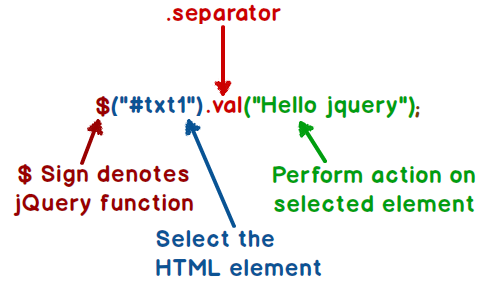 More example of selector 

http://www.w3schools.com/jquery/jquery_selectors.asp
https://www.codeproject.com/Articles/778374/JQUERY-JSON-Angular-and-Less-Interview-questions#Sowilljqueryreplacejavascript
1/05/2019
ISCG6420 IWD - jQuery
jQuery Event
These are common events in browsers
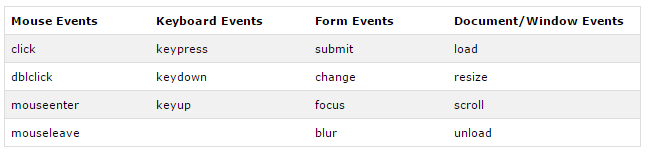 The table shows common events in browsers
1/05/2019
ISCG6420 IWD - jQuery
jQuery Event
More jQuery Event
http://www.w3schools.com/jquery/jquery_ref_events.asp
1/05/2019
ISCG6420 IWD - jQuery
jQuery Event
Example
			$("p").click(function(){  						// action goes here!!			});

			$("p").click(function(){
   						 $(this).hide();			});
When P elements are clicked, they will be hidden.
1/05/2019
ISCG6420 IWD - jQuery
jQuery Effects - Hide and Show
The optional speed parameter specifies the speed of the hiding/showing( "slow", "fast", or milliseconds)

The optional callback parameter is a function to be executed after the hide() or show() method completes
Hide effect
	$(selector).hide(speed,callback);
Show effect$(selector).show(speed,callback);

Toggle effect
	$(selector).toggle(speed,callback);
1/05/2019
ISCG6420 IWD - jQuery
jQuery Effects - Fade In and Out
Fade In effect
	$(selector).fadeIn(speed,callback);
Fade out effect	$(selector).fadeOut(speed,callback);
Fade Toggle effect
	$(selector).fadeToggle(speed,callback);
Fade To effect
$(selector).fadeTo(speed,opacity,callback);
1/05/2019
ISCG6420 IWD - jQuery
Exercise
jQuery Image Hovering
1/05/2019
ISCG6420 IWD - jQuery
End of The Session 1
Week 8
1/05/2019
ISCG6420 IWD - jQuery